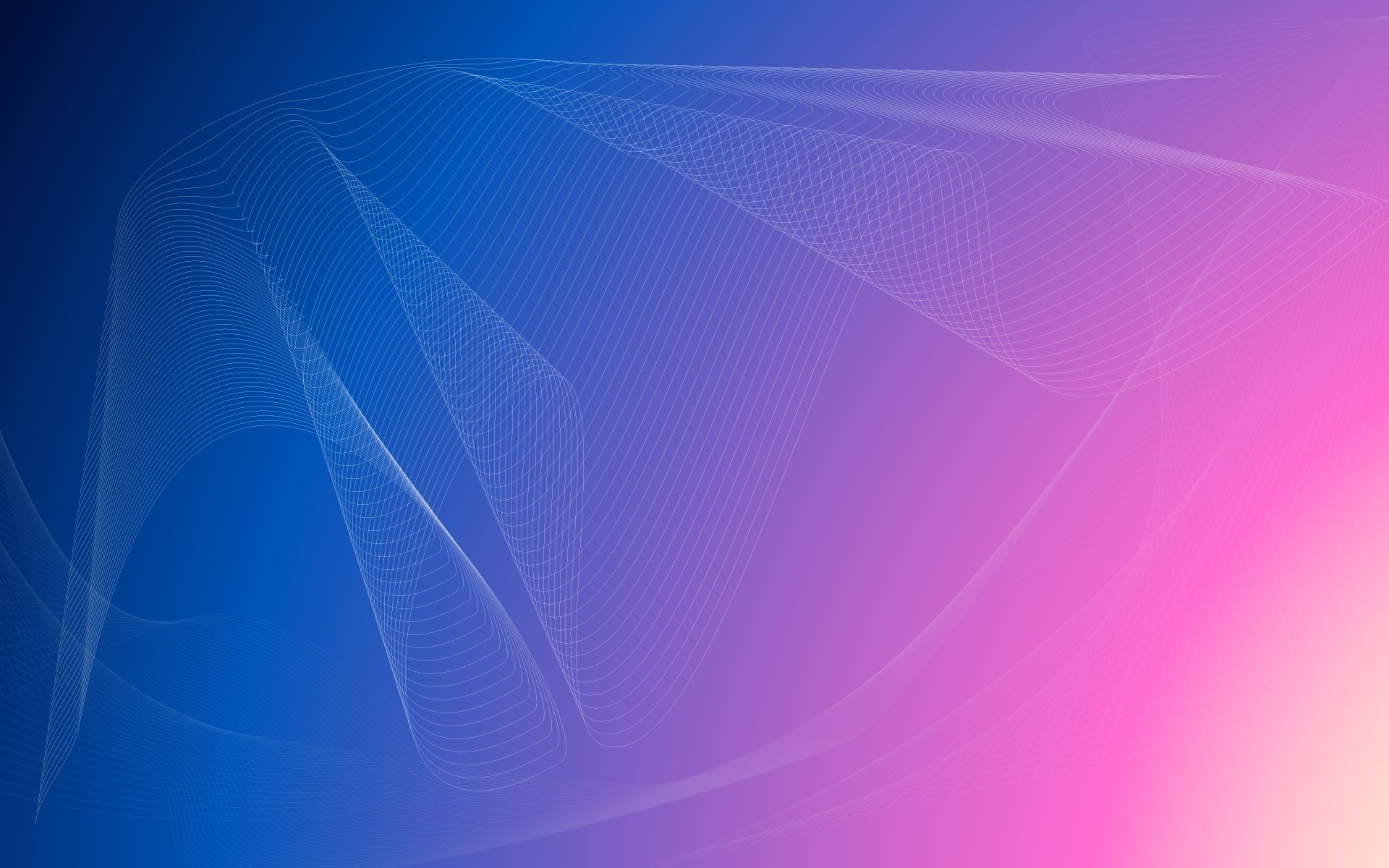 Муниципальное автономное дошкольное образовательное учреждение «Детский сад комбинированного вида №1 «Ласточка»
Аналитический отчет о реализации годового плана работы ДОУ 
за 2022-2023 учебный год
Гурьевский муниципальный округ
 2023г.
Цель годового плана 2022 – 2023 года:

Качество образования как приоритет профессиональной компетентности педагога


Основные задачи:
1. Повысить конкурентоспособность учреждения путем повышения качества образовательного
процесса и расширения образовательных дополнительных услуг.
 
2. Совершенствовать профессиональное мастерство педагогических кадров, ориентированных на
применение современных образовательных технологий электронного образования, развивать
практику удаленной работы с детьми.
 
3. Отработать механизм взаимодействия с социальными институтами, сетевое взаимодействие с
ЦДТ, спортивная школа, центральная детская библиотека по организации дополнительного образования.
 
 
4. Заложить основу гражданско-патриотического воспитания личности с активной жизненной
позицией и творческим потенциалом, способной к самосовершенствованию, гармоничному
взаимодействию с другими людьми используя разнообразные формы и методы работы.
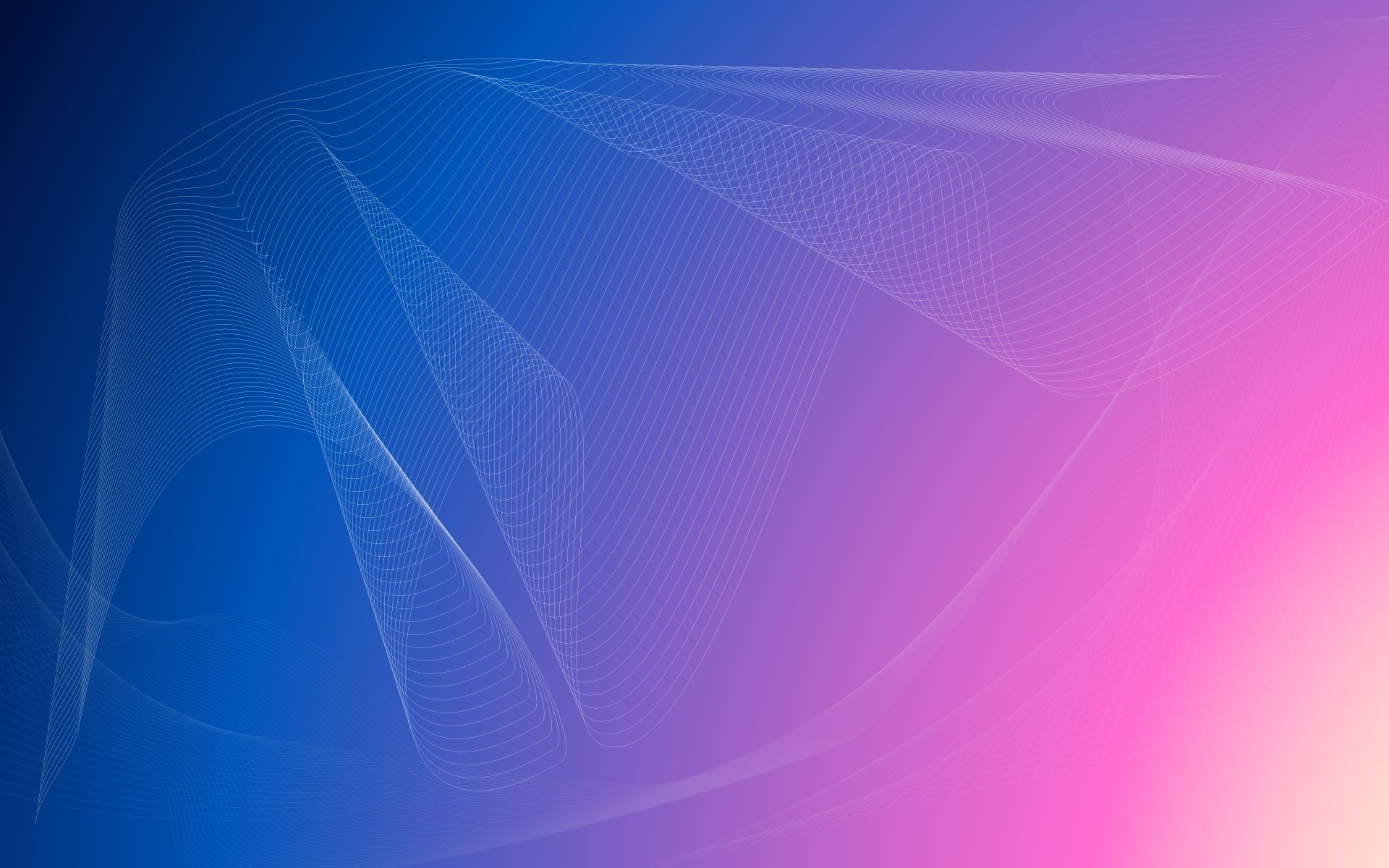 Задача №1 

 Повысить конкурентоспособность учреждения путем повышения качества образовательного
процесса и расширения образовательных дополнительных услуг.
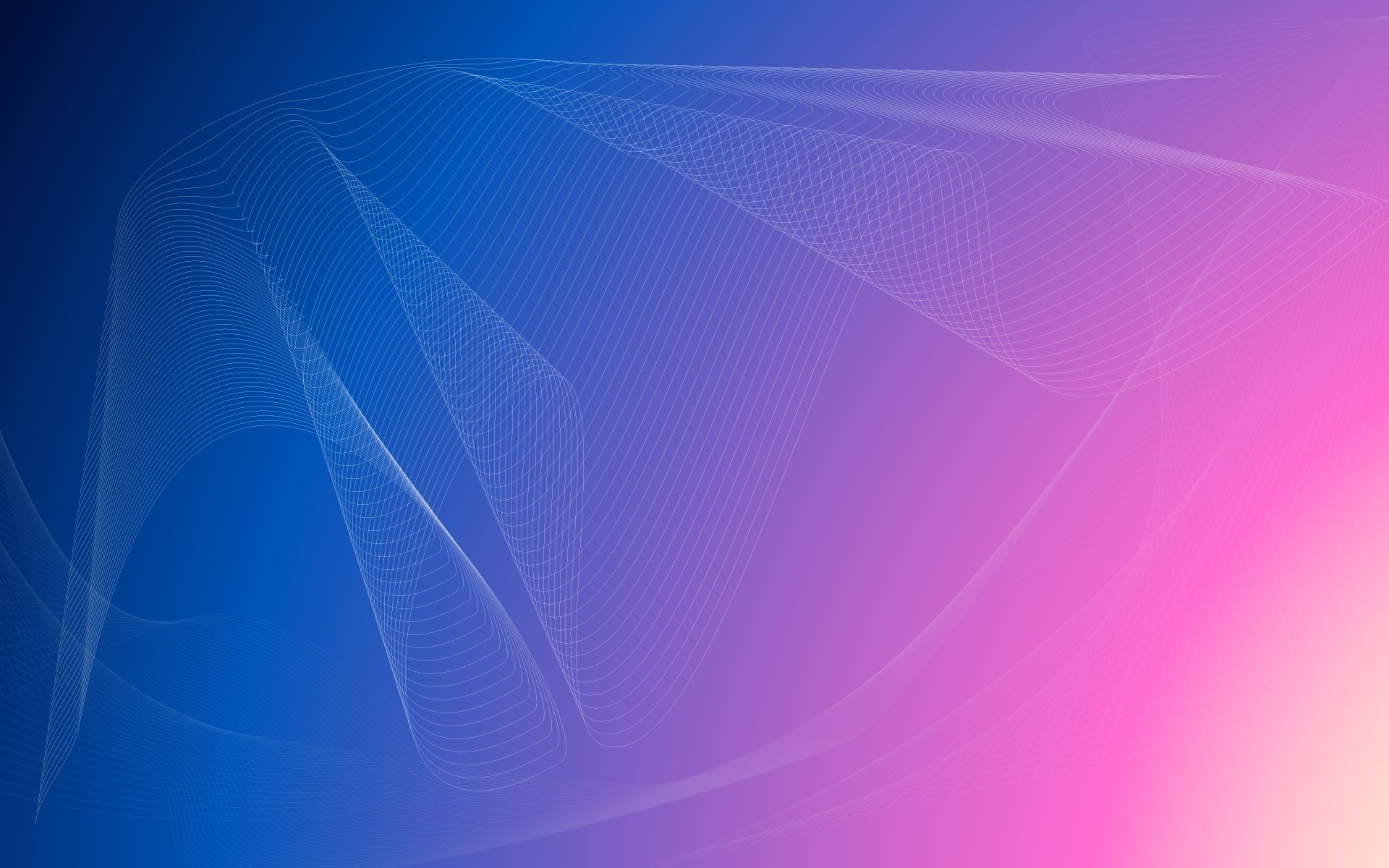 Педагогический совет (январь) Дополнительное образование «Аукцион инновационных открытий». Цель: Обеспечение оптимальных организационно – педагогических условий для дополнительного образования ДОУ.

Продолжение работы по реализации дополнительного образования с первой младшей группы до подготовительных к школе групп. Среди наиболее интересных, выделяются следующие:

Образовательный театр: воспитатели всех возрастных групп представили опыт применения театральной деятельности в воспитательно-образовательном процессе
Реализация дополнительных программ в ДОУ:
- «Чудо-шашки», Григорьева А.Б., Антонкина Н.В., 2 подготовительная группа.
«Домисолька», Колмогорова Т.Л., музыкальный руководитель.

В рамках платной дополнительной образовательной деятельности в течение учебного года на базе ДОУ для воспитанников функционировала студия «Веселая глина», которую посещают 12 человек. Так же, в рамках дополнительной общеобразовательной общеразвивающей программы дополнительного образования «Цирк зажигает огни», зачислены 28 воспитанников.
Задача №1 

Повысить конкурентоспособность учреждения путем повышения качества образовательного
процесса и расширения образовательных дополнительных услуг.
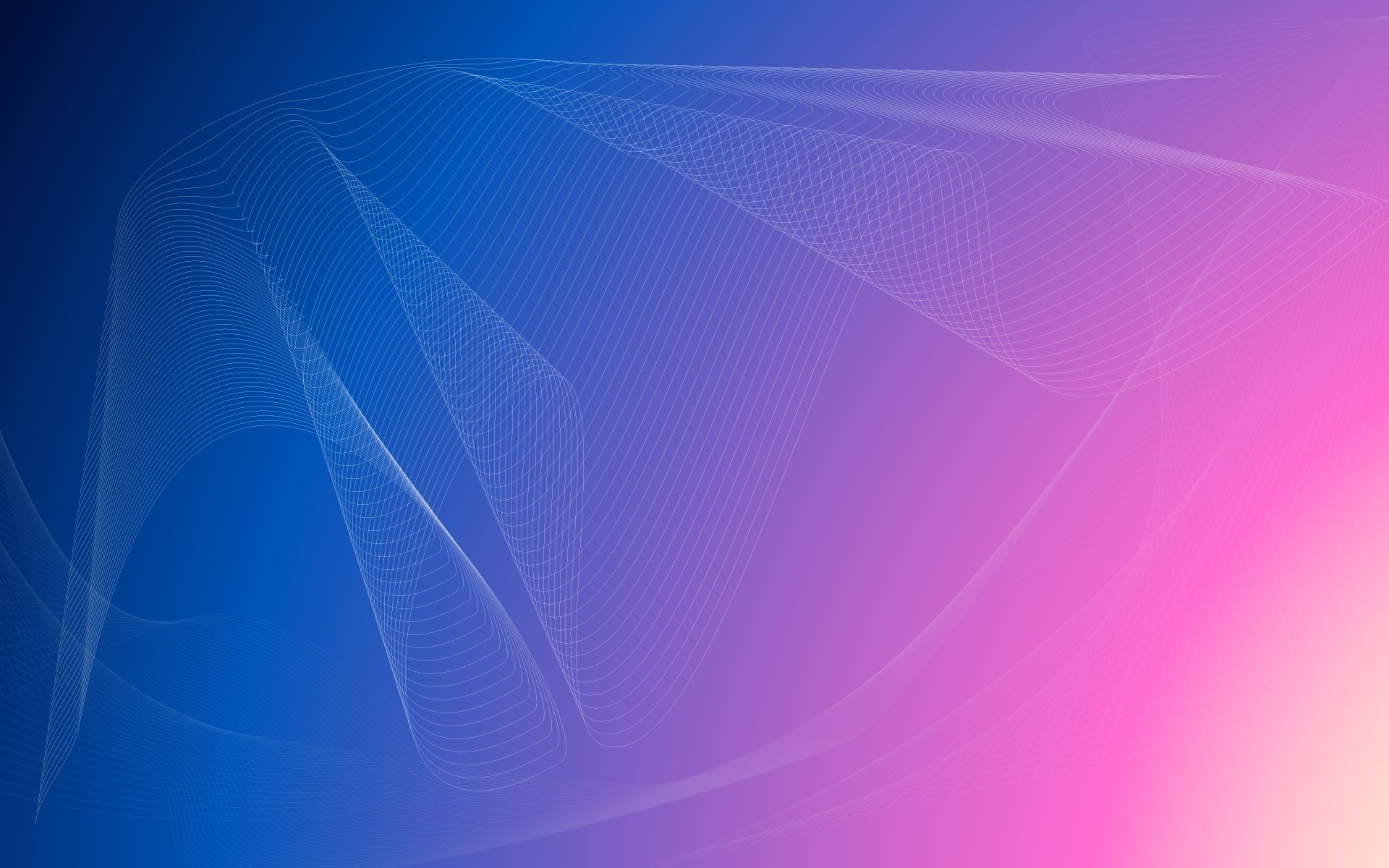 2. Мультистудия. Детское телевидение.
3. Мини-кванториумы в группах.
4. Интеграция деятельности специалистов ДОУ в вопросах дополнительного образования:
 - «Арт-терапия», Писарева Н.В., пелагог-психолог.
- Коррекционно-продуктивный метод, Шкляева О.В., учитель-дефектолог.
- Интеграция через совместные мероприятия, Курапова Г.В.
Задача №2 

Совершенствовать профессиональное мастерство педагогических кадров, ориентированных на
применение современных образовательных технологий электронного образования, развивать
практику удаленной работы с детьми.
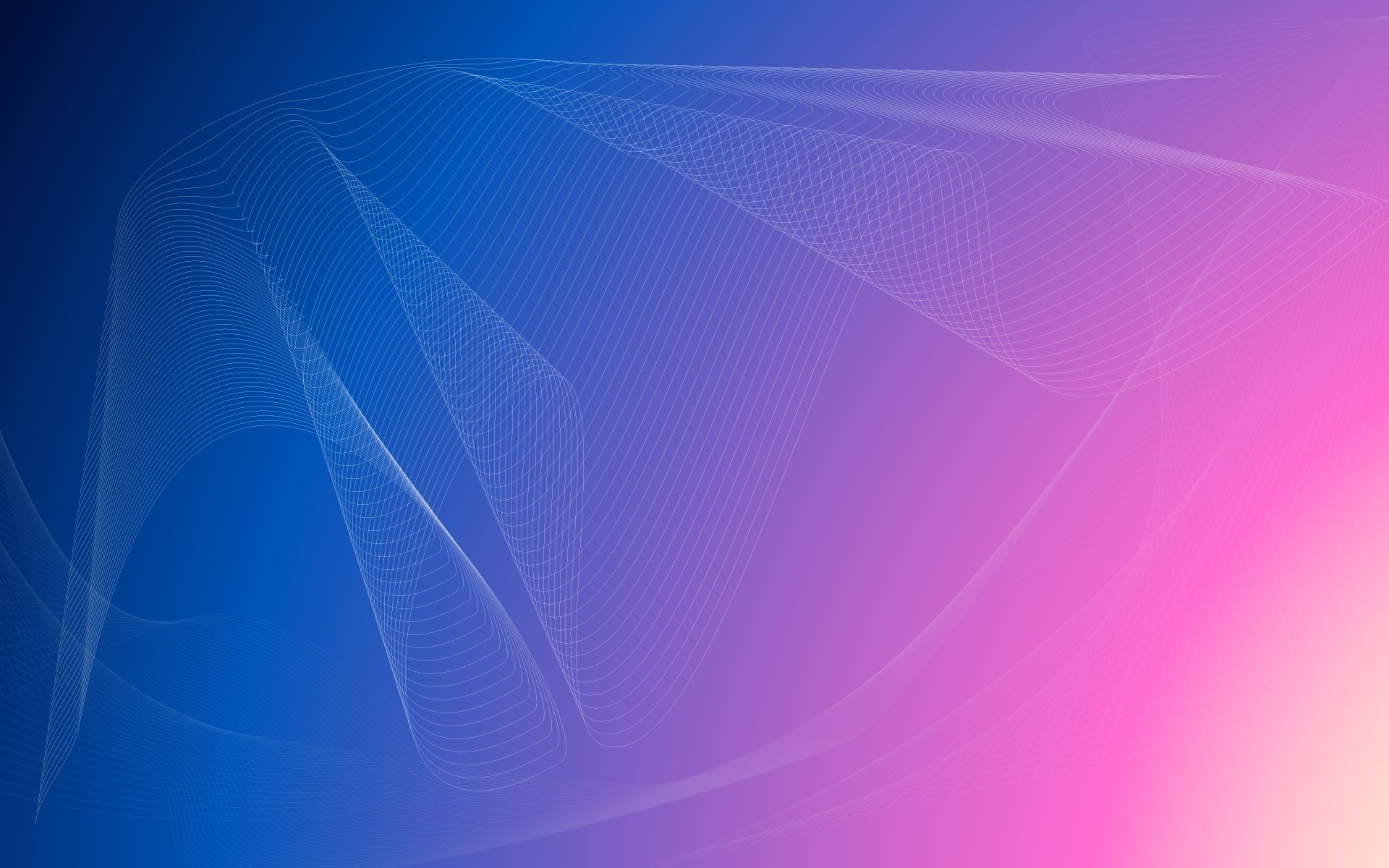 Заочное обучение сотрудников ДОУ: 
Кудинова Д.Э.

Аттестовались следующие сотрудники:
 Григорьева А.Б. (высшая  квалификационная категория), 
Сысоева О.С. (высшая  квалификационная категория), 
Шкляева О.В. (высшая  квалификационная категория).
 Мамулькина М.С. (высшая  квалификационная категория).

- Курсы повышения квалификации прошли следующие сотрудники: 
1. Организация работы в ДОО: Подготовка детей к школе, 108 ч, Григорьева А.Б.
2. Особенности деятельности музыкального руководителя в ДОУ в соответствии с ФГОС дошкольного образования, 108 ч., Колмогорова Т.Л.
3. Дошкольное образование – ключевые компетенции 2023: новая федеральная образовательная программа дошкольного образования; инклюзия; новые методические сервисы и мероприятия Минпросвещение, 144 ч, коллектив педагогов.
Задача №2 

Совершенствовать профессиональное мастерство педагогических кадров, ориентированных на применение современных образовательных технологий электронного образования, развивать практику удаленной работы с детьми.
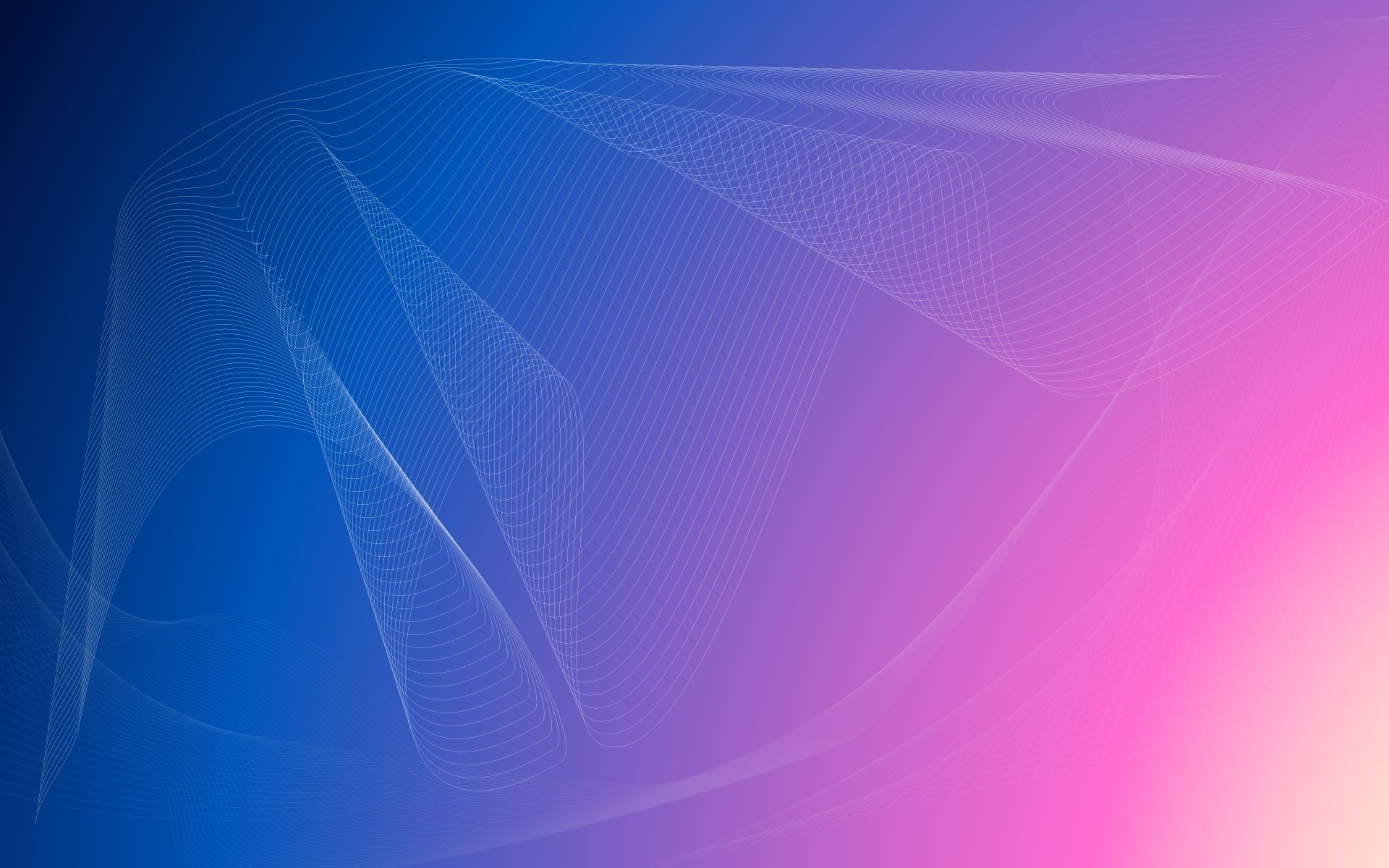 Участие образовательных организаций в очных и заочных семинарах, форумах,  конференциях  в течение 2022- 2023 учебного года.
Задача №2 

Совершенствовать профессиональное мастерство педагогических кадров, ориентированных на применение современных образовательных технологий электронного образования, развивать практику удаленной работы с детьми.
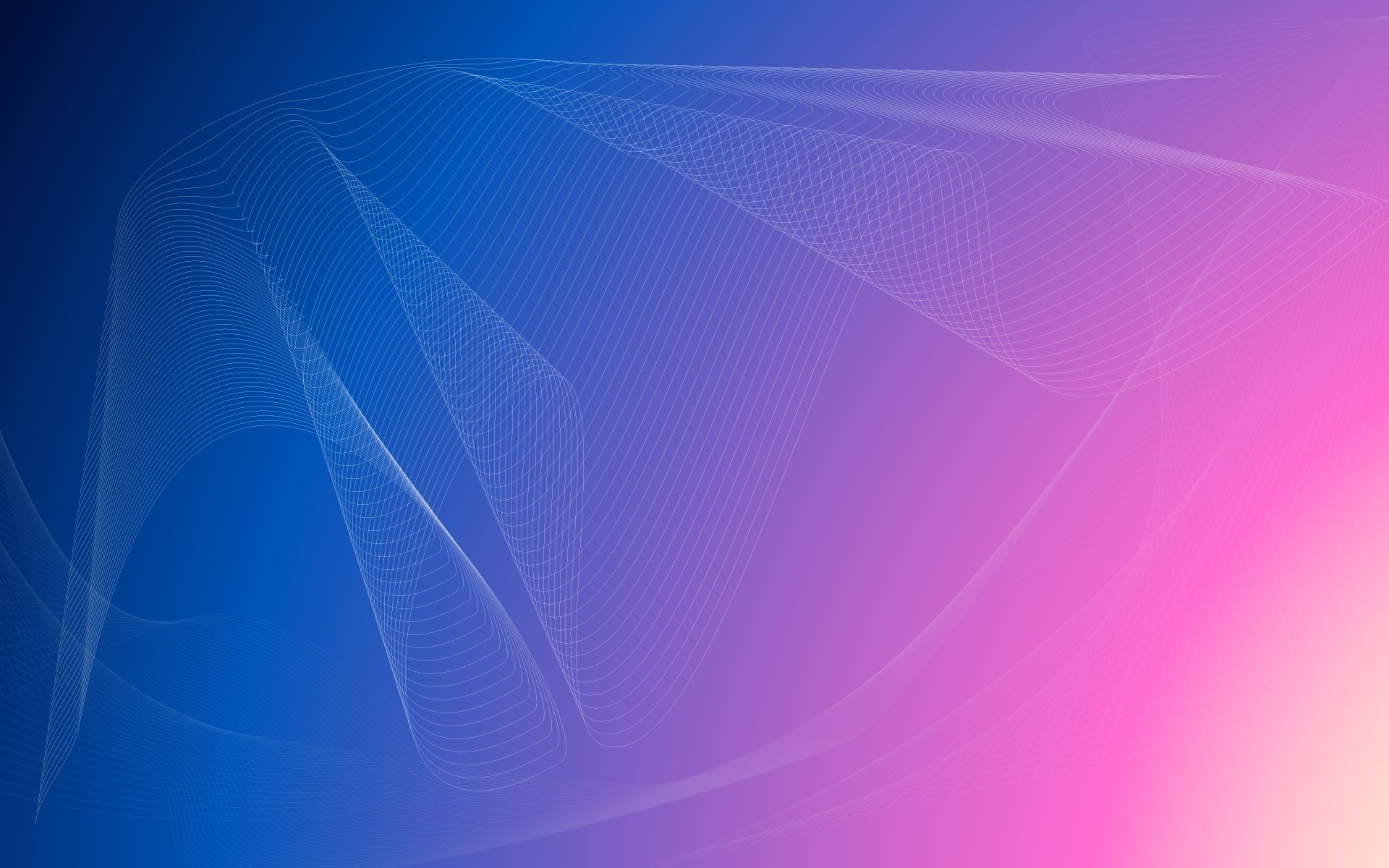 Участие образовательных организаций в очных и заочных семинарах, форумах,  конференциях  в течение 2022- 2023 учебного года.
Задача №2 

Совершенствовать профессиональное мастерство педагогических кадров, ориентированных на применение современных образовательных технологий электронного образования, развивать практику удаленной работы с детьми.
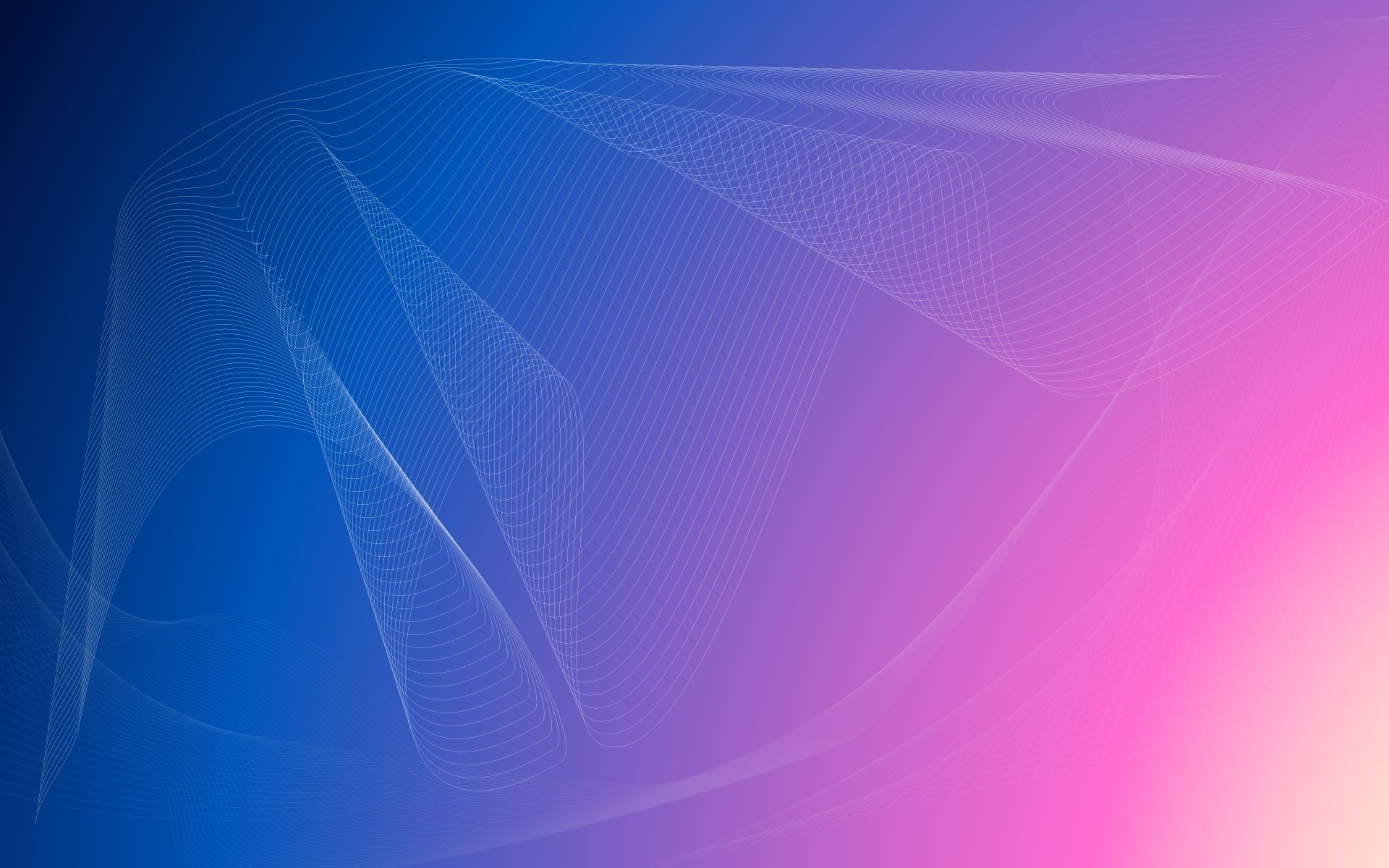 Участие образовательных организаций в очных и заочных семинарах, форумах,  конференциях  в течение 2022- 2023 учебного года.
Задача №3
Отработать механизм взаимодействия с социальными институтами, сетевое взаимодействие с
ЦДТ, спортивная школа, центральная детская библиотека по организации дополнительного образования.
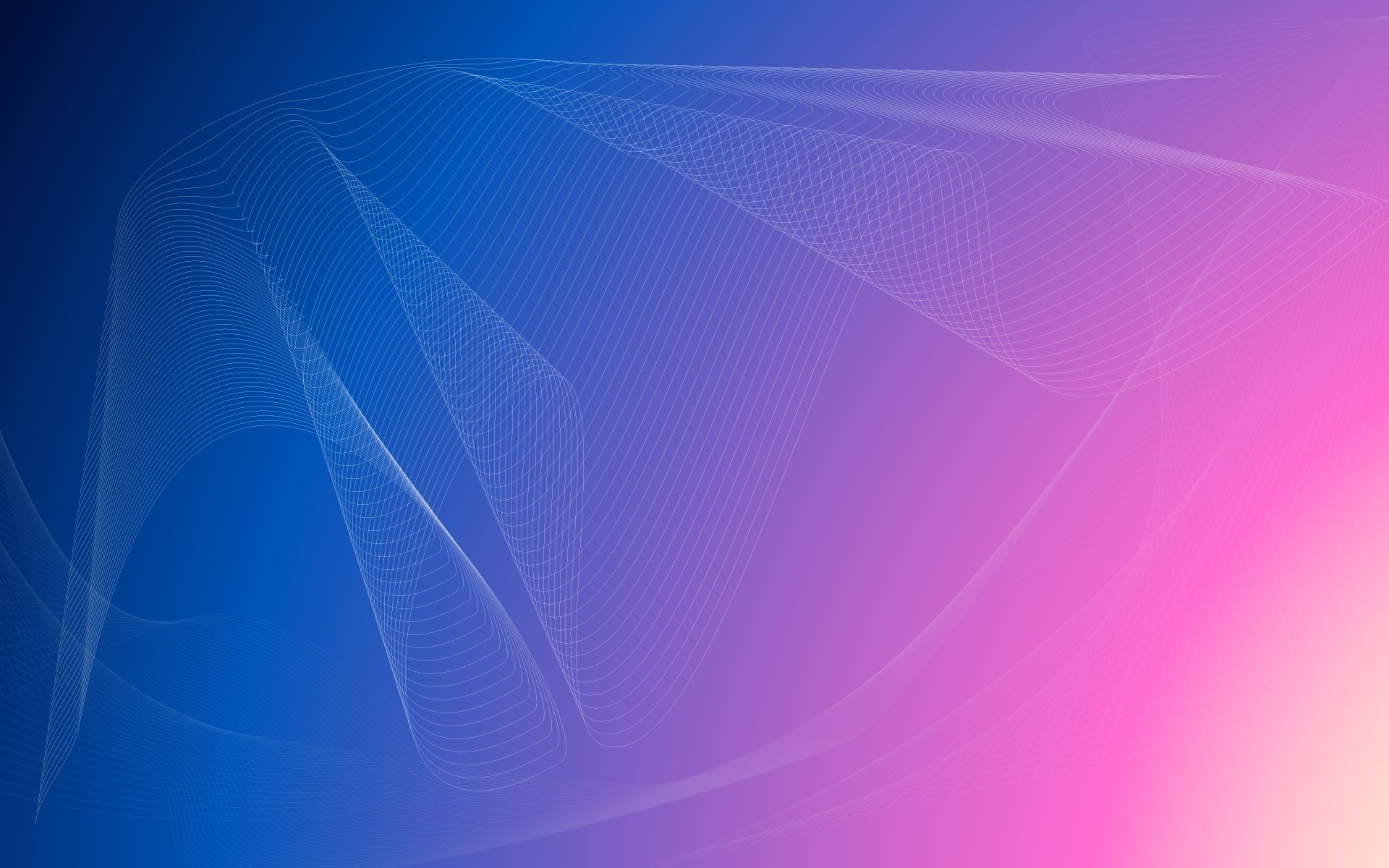 - Сетевое взаимодействие между спортивной школой и дошкольной образовательной организацией направлено на внедрение в образовательный процесс комплекса ГТО, обеспечение условий для развития педагогической системы взаимодействия  ДЮСШ с детским садом, создание психолого-педагогических условий, способствующих развитию и воспитанию детей, совершенствование спортивно-оздоровительной деятельности, развитие и пропаганда массового спорта детей; «Лыжные гонки» для детей подготовительной группы.
- Опыт работы взаимодействия центральной детской библиотеки и детского сада.  В течение года проводились встречи между педагогами ДОУ и сотрудниками библиотеки, в ходе которых корректируется план совместной деятельности: 
экскурсии в библиотеку;
тематические встречи с библиотекарем;
проведение акций;
развлечение.
викторина,
выставка рисунков 
- Сетевое взаимодействие между ЦДТ и дошкольной образовательной организацией: театральная деятельность с детьми среднего, старшего возраста.
Были организованы следующие мероприятия: встреча с юными артистами театральной деятельности ЦДТ, показ сказки  - средняя, старшая группы.
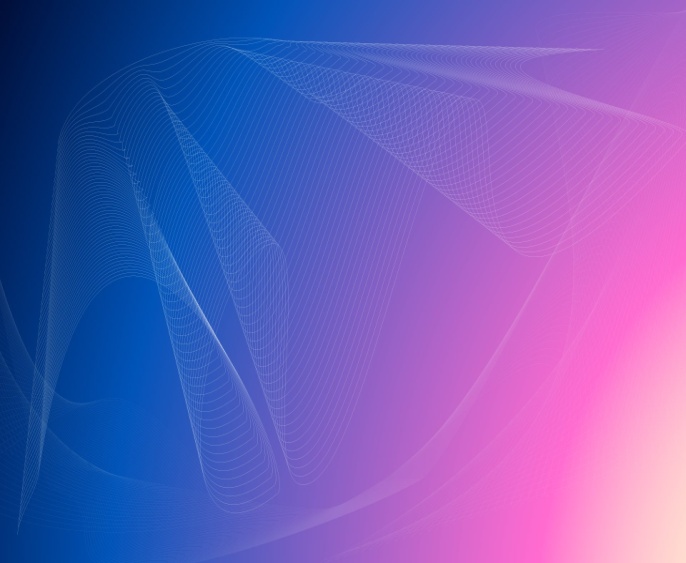 Анализ качества образования дошкольников
С целью повышения эффективности работы по сохранению и укреплению здоровья воспитанников в 2022-2023 учебном году были организованы следующие мероприятия:

Сдача норм Всероссийского физкультурно- спортивного комплекса ГТО;
Участие в муниципальных соревнованиях «Кузбасская дошкольная лига спорта»;
Участие в  открытой Всероссийской массовой лыжной гонке «Лыжня России – 2023»;
Участие педагогов во Всероссийской акции «10 000 шагов на пути к здоровью»;
Организация и проведение на базе ДОУ Малых олимпийских игр;
Массовое спортивное мероприятие на уровне ДОУ «Неделя здоровья»;
Участие в областной олимпиаде «Здоровое поколение».
Познавательное и речевое развитие детей
За период 2022-2023 учебный год были организованы и проведены следующие мероприятия:
Серия мероприятий по темам: 
«Блокадный хлеб»;
«День Земли»;
«Эколята-защитники природы»
Акция «Георгиевская лента»
День космонавтики
Участие в муниципальном чемпионате «Профи дети».
Художественно – эстетическое развитие
Показ театральной постановки на уровне ДОУ «Красная шапочка»;
Оформление выставок и тематических уголков;
Участие в утренниках;
Участие в творческих конкурсах.
Результаты мониторинга за период 2021-2022 учебного года
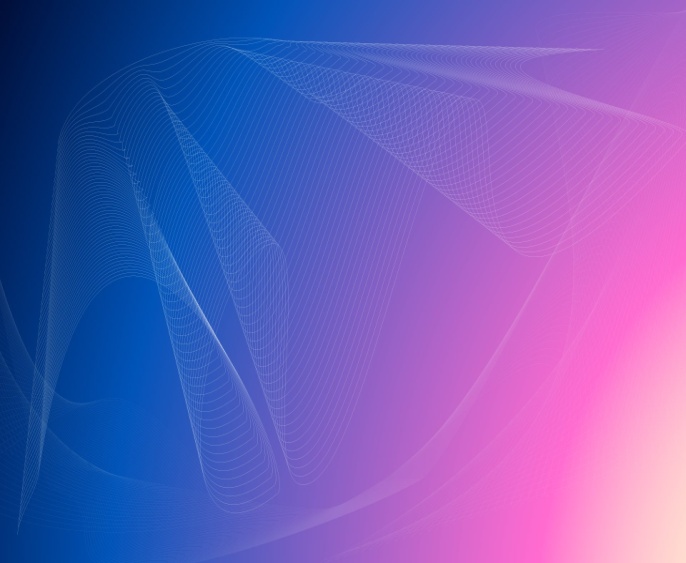 Готовность детей к школе
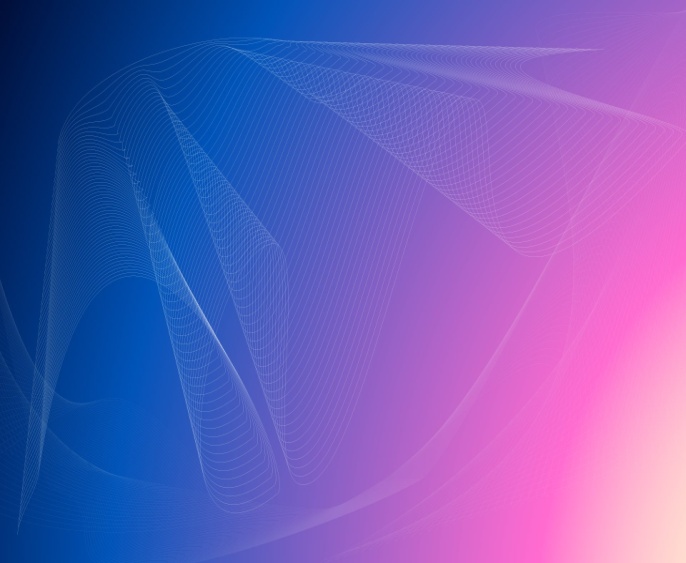 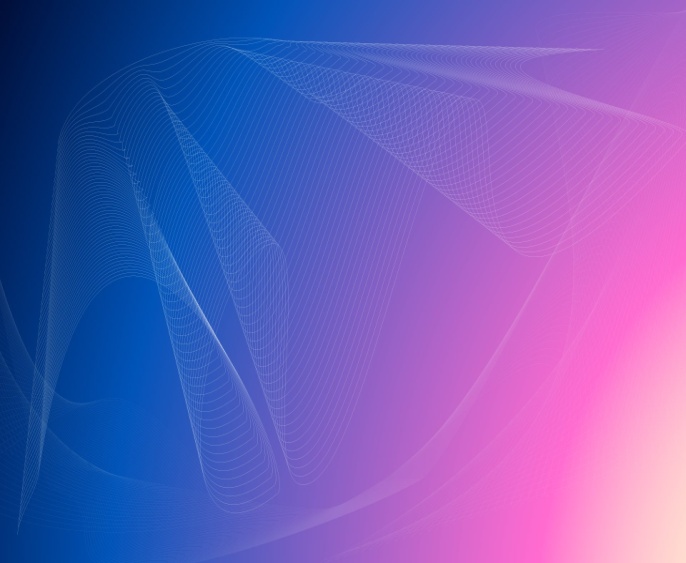 В 2022-2023 учебном году педагогический коллектив и воспитанники ДОУ приняли участие в различных международных всероссийских, республиканских, районных, мероприятиях.
Грантовые конкурсы
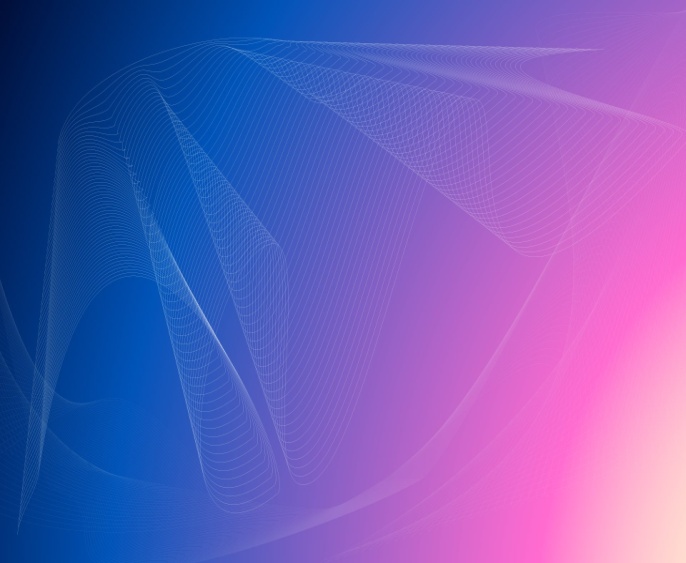 В 2022-2023 учебном году педагогический коллектив и воспитанники ДОУ приняли участие в различных международных всероссийских, республиканских, районных, мероприятиях.
Муниципальные конкурсы
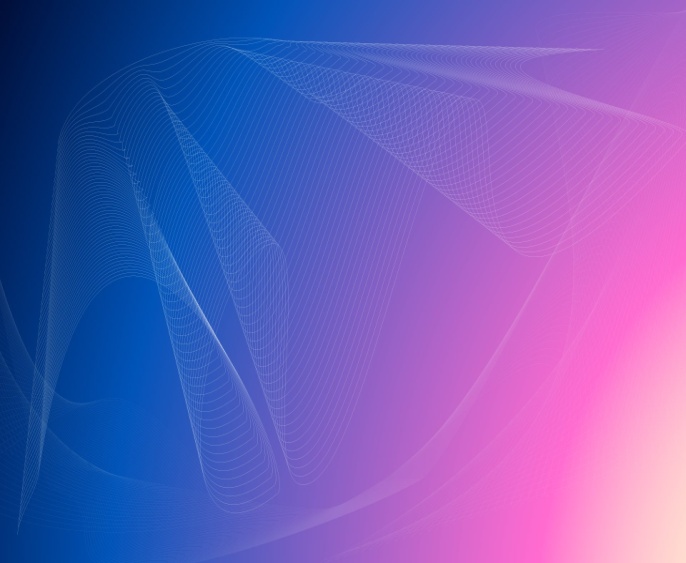 В 2021-2022 учебном году педагогический коллектив и воспитанники ДОУ приняли участие в различных международных всероссийских, республиканских, районных, мероприятиях.
Региональные конкурсы профессионального мастерства
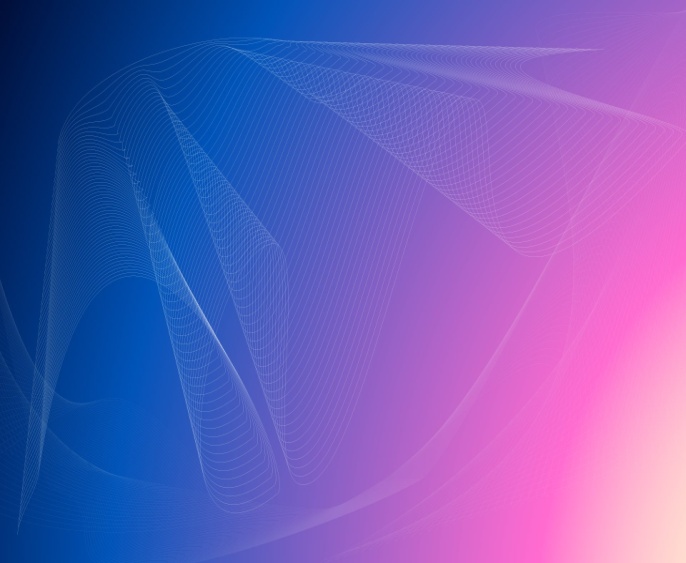 В 2021-2022 учебном году педагогический коллектив и воспитанники ДОУ приняли участие в различных международных всероссийских, республиканских, районных, мероприятиях.
Всероссийские и международные конкурсы и проекты
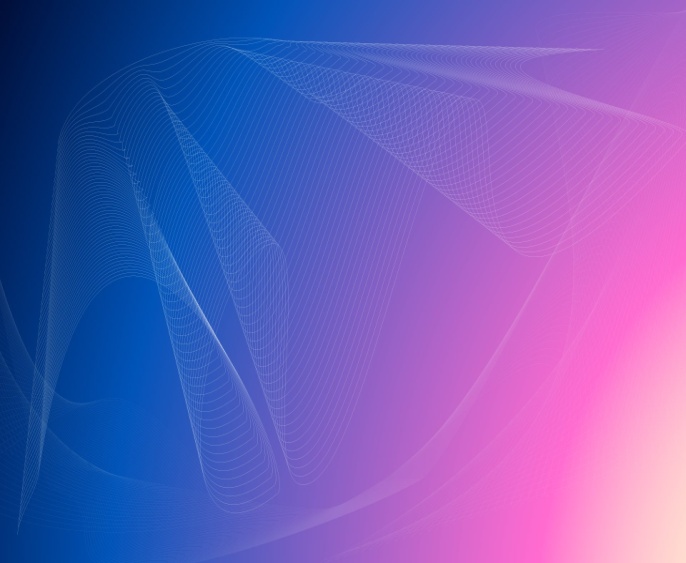 В 2021-2022 учебном году педагогический коллектив и воспитанники ДОУ приняли участие в различных международных всероссийских, республиканских, районных, мероприятиях.
Всероссийские и международные конкурсы и проекты
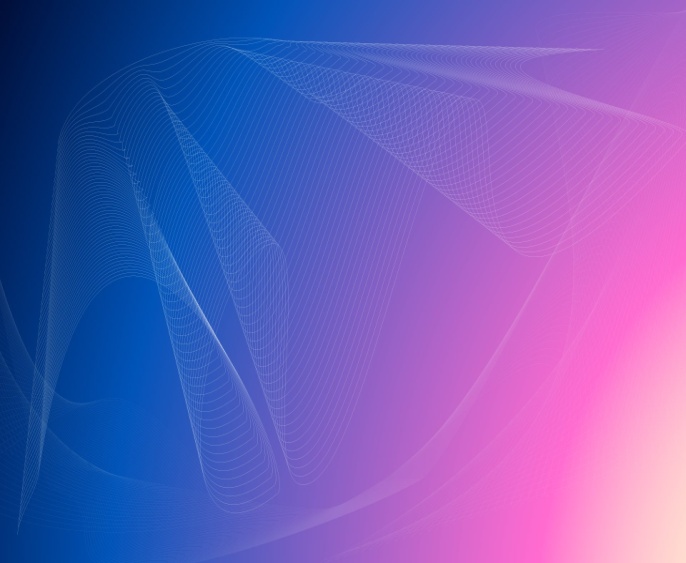 В 2021-2022 учебном году педагогический коллектив и воспитанники ДОУ приняли участие в различных международных всероссийских, республиканских, районных, мероприятиях.
Всероссийские и международные конкурсы и проекты
Спасибо за внимание!
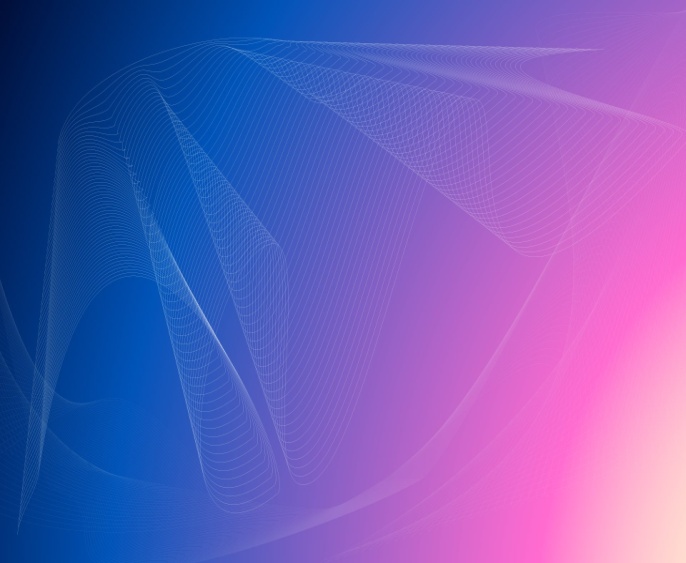